Динаміка протікання стресу
1. Загальні закономірності розвитку стресу
Як вже зазначалося на попередніх лекціях, класична концепція стресу Г. Сельє передбачає три фази (стадії) його розвитку: 
1) стадію тривоги; 
2) стадію резистентності; 
3) стадію виснаження.

Як писав сам Ганс Сельє: «... жоден організм не може постійно знаходиться в стані тривоги. Якщо агент настільки сильний» що значний вплив його стає несумісним з життям, тварина гине ще в стадії тривоги, протягом декількох годин чи днів. Якщо вона виживає, то за первісною реакцією обов'язково слідує стадія резистентності», тобто опір організму відносно шкідливих факторів.
Активність відділів вегетативної нервової системи на різних стадіях стресу
Вплив характеристик стресора на рівень стресу
Стрес може бути не тільки шкідливим, але й корисним - характер його впливу на людину залежить від багатьох факторів, серед яких можна виділити три найбільш важливих: 
інтенсивність стресу; 
його тривалість; індивідуальна 
сприйнятливість конкретної людини до даного стресора.
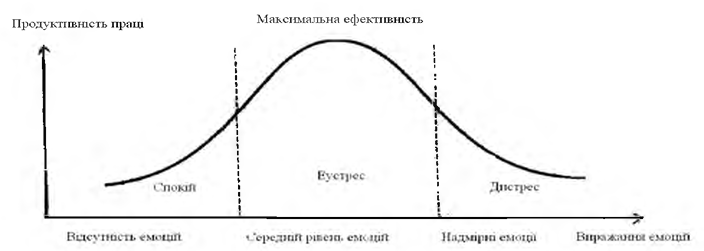 Інтенсивність стресу. Ще на початку XX ст. американські психологи Роберт Иеркс і Джон Додсон встановили, що характер працездатності людини певним чином залежить від рівня її емоційної активності. Виявилось, що максимальну продуктивність людина розвиває при середньому рівні емоційного порушення, в той час як і надлишок емоцій, і їх недостача призводять до зниження ефективності праці
Тривалість стресу. Наука встановила, що найбільшу небезпеку викликають не сильні і короткі стреси, а саме тривалі, хоча і не такі сильні. Короткочасний сильний стрес активізує людину, як би «трясе» її, після чого всі показники організму, як правило, повертаються в норму, а слабкий, але тривалий стрес викликає виснаження захисних сил і в першу чергу її імунної системи. З позицій психофізіології, з двох характеристик (тривалості і сили) тривалість стресу важливіша, ніж його сила. Чим довше діє стресор на людину, тим сильніше дистресорний розлад. 

Індівідуальна чутливість до стресу. Кожна людина має свій поріг чутливості до стресу — той рівень напруження, при якому ефективність діяльності підвищується (настає еустрес), а також критичний поріг виснаження, коли ефективність діяльності знижується (наступає дистрес). На рисунку 13 ці моменти відмічені відповідно двома пунктирними лініями, і їх визначення надзвичайно важливе для того, щоб жити і працювати, з одної сторони, ефективно, а з другої - не на шкоду своєму здоров’ю.
II. Чинники розвитку стресу
Вроджені особливості організму і ранній дитячий досвід
1) Генетична схильність.
2) Характер перебігу вагітності у матері.
3) Тип вищої нервової діяльності.
4) Ранній дитячий досвід.
Батьківські сценарії
Особистісні особливості 
1) Характер людини і риси особистості
2) Рівень самооцінки
3) Спрямованість людини, її установки і цінності
Чинники соціального середовища 
1) Соціальні умови та умови праці
2) Ближнє соціальне оточення
Когнітивні чинники 
1) Рівень сензитивності
2) Вміння аналізувати свій стан і Фактори зовнішнього середовища
3) Минулий досвід і прогноз майбутнього
III. Негативні наслідки тривалого стресу
Психосоматичні захворювання і стрес
 Посттравматичний синдром
Гіпотези, що описують виникнення психосоматичних захворювань
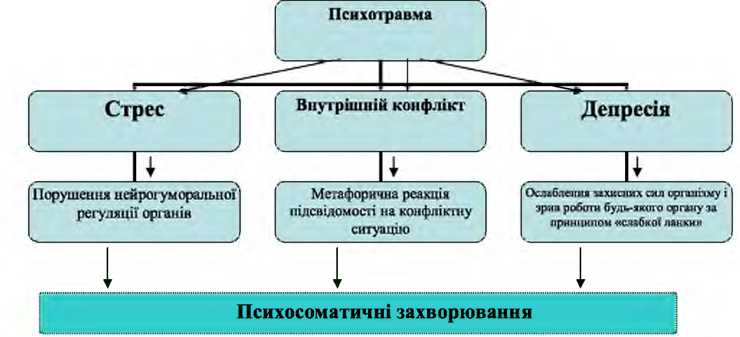 Посттравматичний синдром
Травматичні події, які можуть викликати ПТСР, можна класифікувати за декількома категоріями
По-перше, людина може переживати вплив природнього катаклізму, наприклад землетрусу. 
По-друге, розлад може бути викликаний трагічними нещасними випадками, наприклад авіа- і автокатастрофи. 
По-третє, стресором може стати яка- небудь надзвичайна ситуація: війна, ув’язнення, тортури, розстріл, зґвалтування та ін.